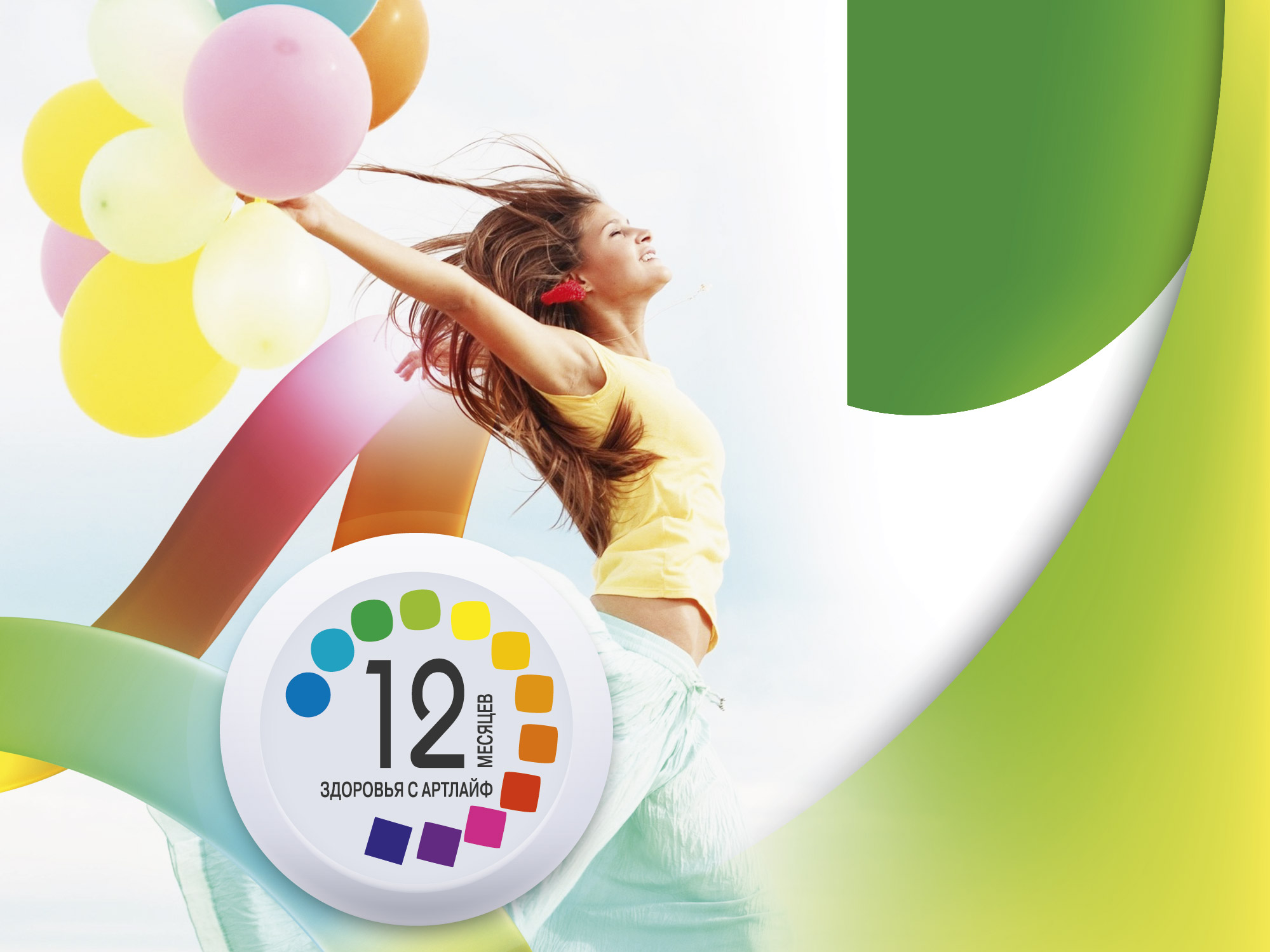 НОВАЯ 
ГОДОВАЯ 
СИСТЕМА ТЕМАТИЧЕСКИХ МЕРОПРИЯТИЙ КОМПАНИИ АРТЛАЙФ
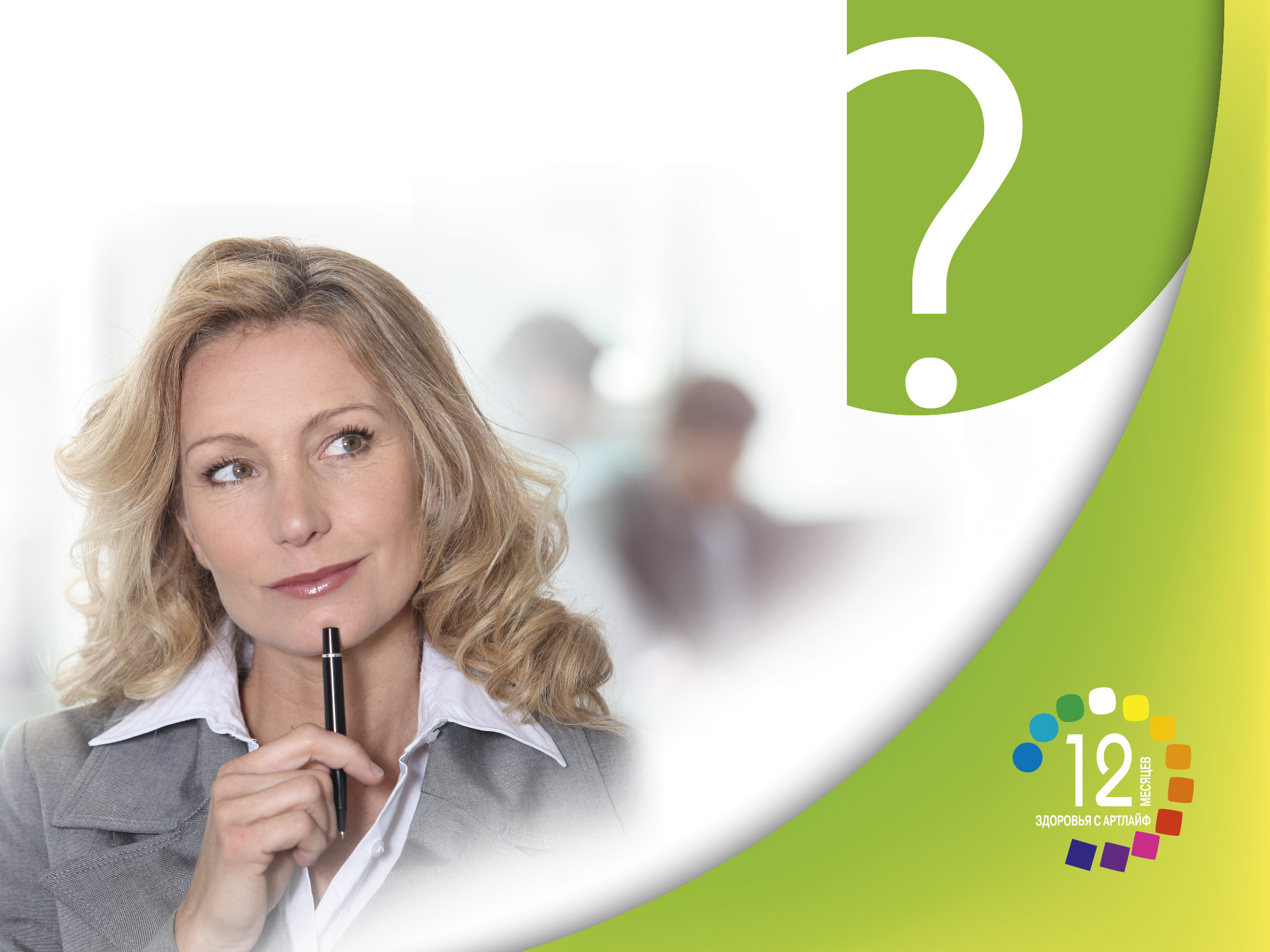 ЧТО ТАКОЕ «12 МЕСЯЦЕВ ЗДОРОВЬЯ С АРТЛАЙФ»
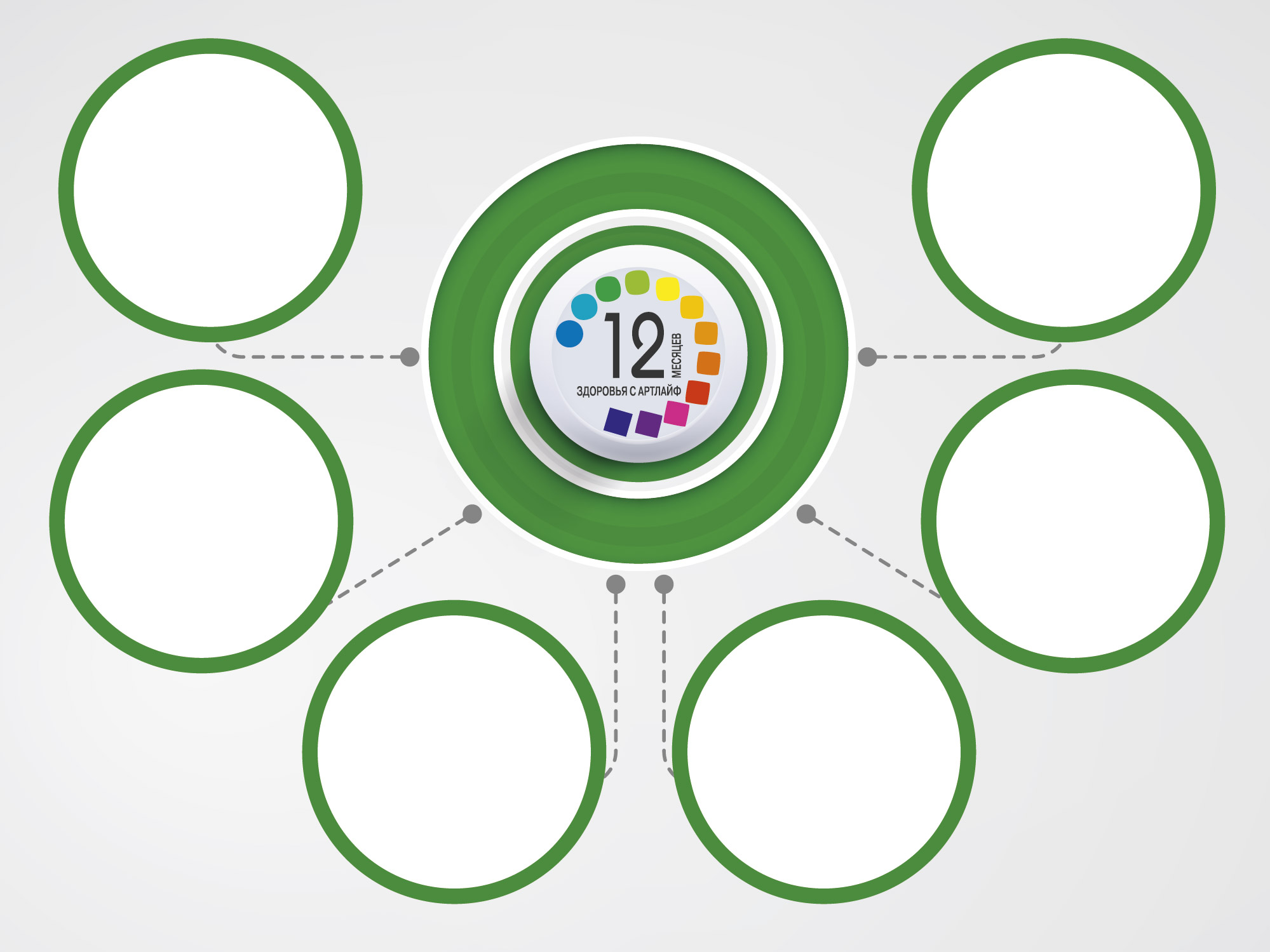 Годовой «полный»  
цикл ежемесячных 
программ оздоровления, разработанный с учетом сезонных, биологических, географических потребностей 
человеческого 
организма
Приобретение 
продукции 
по выгодной цене
Тематические 
мероприятия - это уникальная возможность поучаствовать в ежемесячных семинарах, мастер-классах, получить индивидуальные  консультации от ведущих медицинских 
специалистов
Каждая 
(ежемесячная) 
программа - это 
пошаговый инструмент к восстановлению организма - от основных программ к программам индивидуальной 
коррекции
Ежемесячные  
программы  оздоровления  разработаны ведущими врачами страны
Годовой цикл 
программ – это универсальный алгоритм оздоровления 
для всех членов семьи
с учетом возраста, 
пола и т.д.
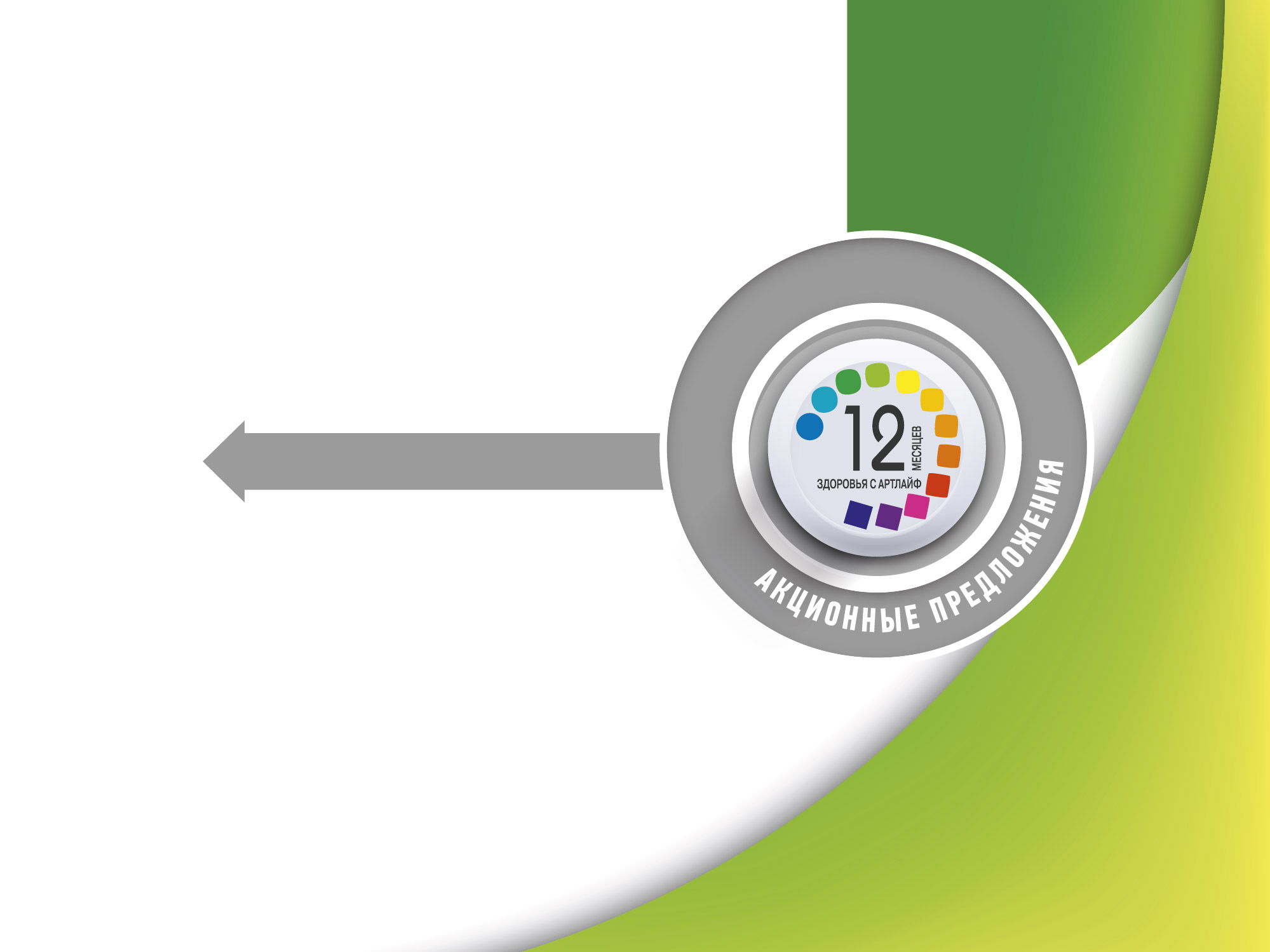 ТЕМЫ ЕЖЕМЕСЯЧНЫХ МЕРОПРИЯТИЙ
ЯНВАРЬ
ФЕВРАЛЬ
МАРТ
АПРЕЛЬ
МАЙ
ИЮНЬ
ИЮЛЬ
АВГУСТ
СЕНТЯБРЬ
ОКТЯБРЬ
НОЯБРЬ
ДЕКАБРЬ
«МОЯ СЕМЬЯ»
«ДЛЯ НЕГО»
«ПРОБУЖДЕНИЕ КРАСОТЫ»
«СЕРДЕЧНАЯ ЗАЩИТА»
«СЕКРЕТЫ ПРАВИЛЬНОГО ПИТАНИЯ»
«В ОТПУСК НАЛЕГКЕ»
«ЛЕГКОЕ ДЫХАНИЕ»
«УЧИСЬ ЛЕГКО»
«ОСЕНЬ БЕЗ ПАРАЗИТОВ»
«ЗДОРОВАЯ ПЕЧЕНЬ»
«ИММУНАЯ ЗАЩИТА»
«НОВОГОДНИЙ SALE»
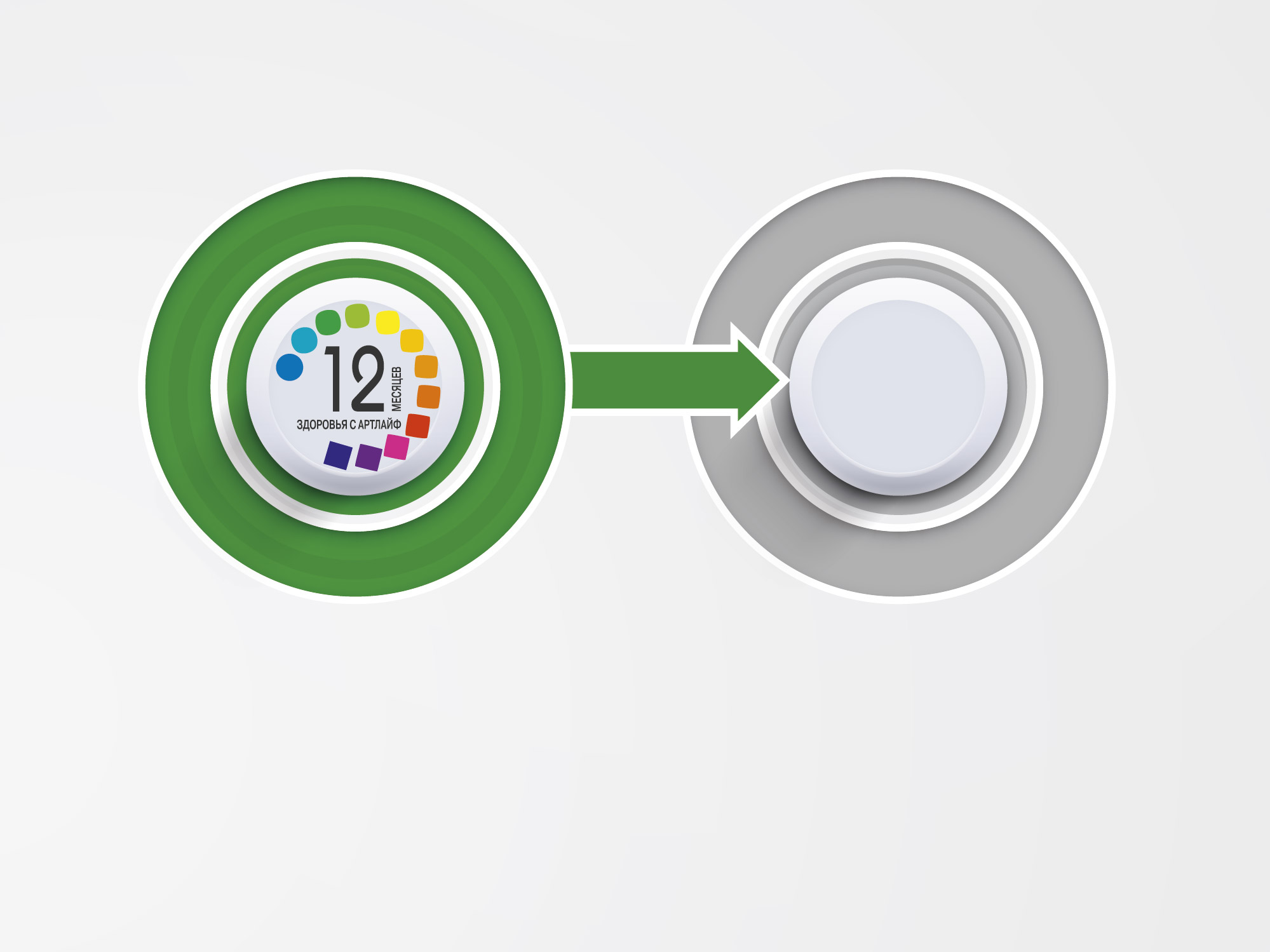 УЧАСТВУЙТЕ В ГОДОВОЙ СИСТЕМЕ ТЕМАТИЧЕСКИХ МЕРОПРИЯТИЙ
ПОЛУЧАЙТЕ 
СТИМУЛИРУЮЩИЕ БОНУСЫ
АКЦИОННОЕ
ПРЕДЛОЖЕНИЕ
БОНУС
ПРОГРАММА 
«12 МЕСЯЦЕВ ЗДОРОВЬЯ С АРТЛАЙФ» -
ЭТО ГОДОВАЯ СИСТЕМА ТЕМАТИЧЕСКИХ МЕРОПРИЯТИЙ ДЛЯ КОТОРОЙ ПРЕДУСМОТРЕН СТИМУЛИРУЮЩИЙ БОНУС – 
АКЦИОННОЕ ПРЕДЛОЖЕНИЕ
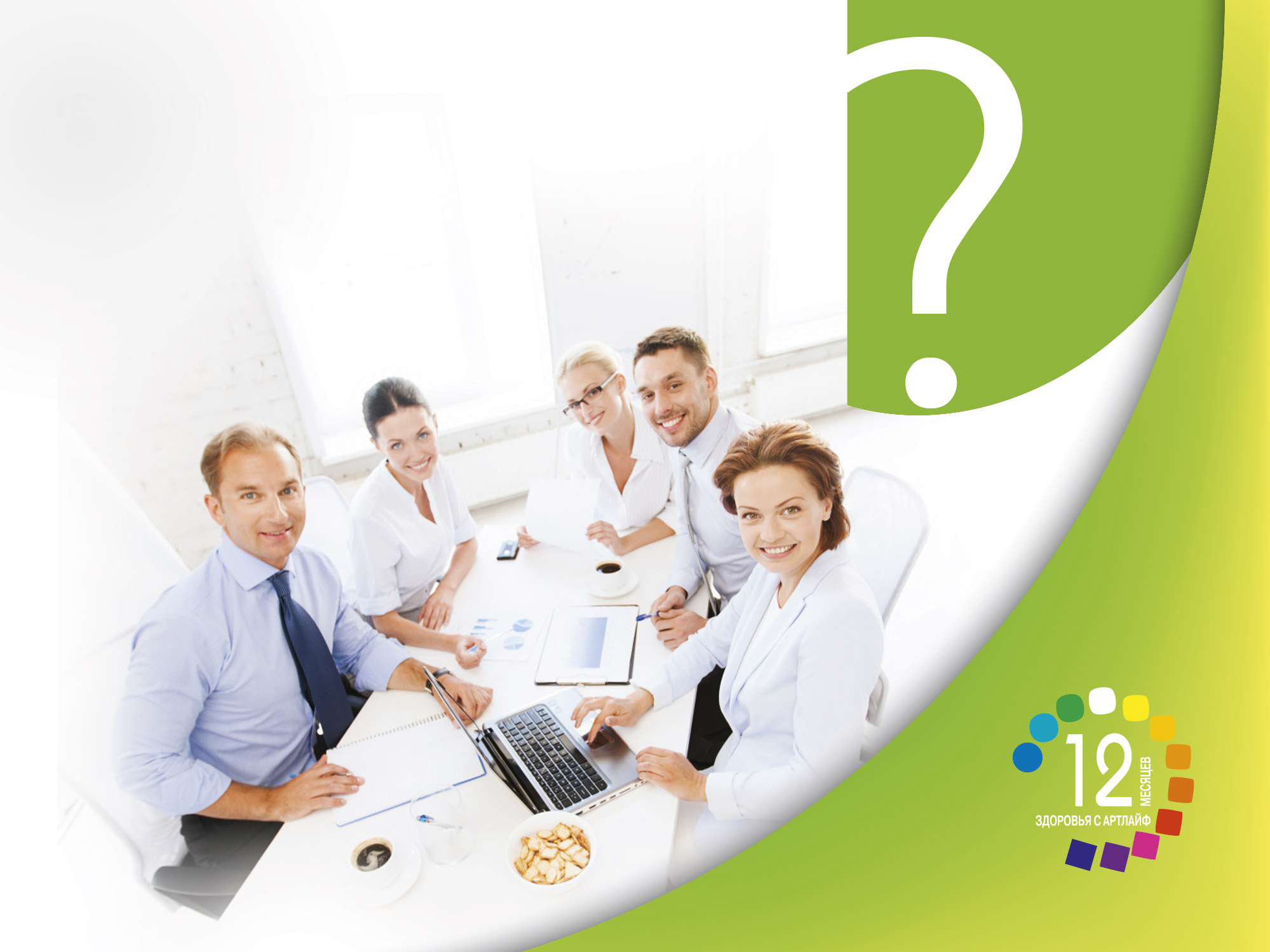 ЧТО ДАЁТ ВАМ СИСТЕМА МЕРОПРИЯТИЙ В РАМКАХ ПРОГРАММЫ «12 МЕСЯЦЕВ ЗДОРОВЬЯ»
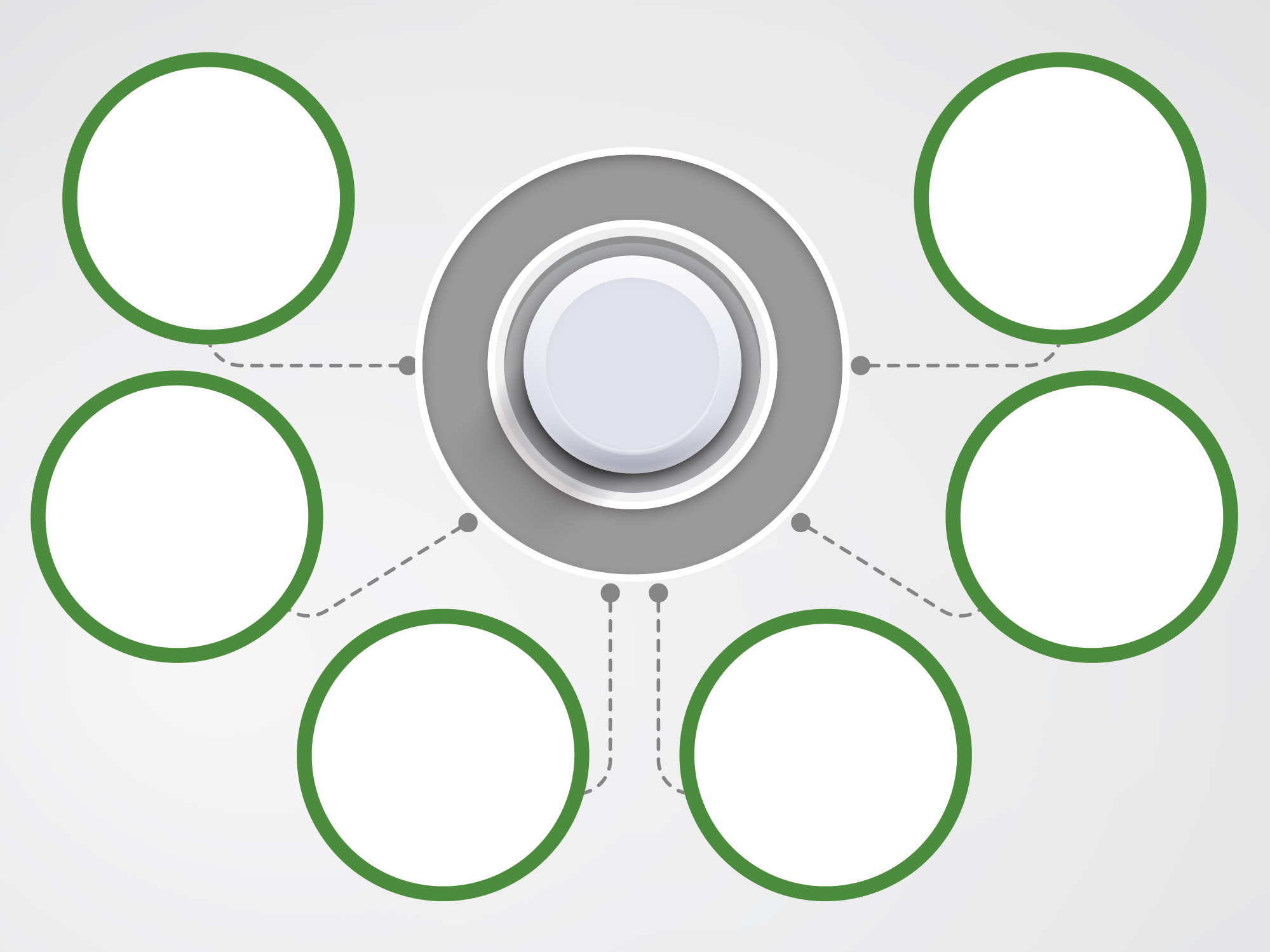 ЧТО ДАЁТ ВАМ НОВАЯ СИСТЕМА МЕРОПРИЯТИЙ
Повысит узнаваемость компании (бренда) Артлайф
Активизирует партнерскую сеть
СЕРВИСНЫЙ ЦЕНТР
Позволит стабильно выполнять нормы для поддержания НГО и МЛО
Сформирует конкурентно-преимущественное  мнение о нашей компании и 
продукте
Привлечет новых партнеров
Увеличит товарооборот
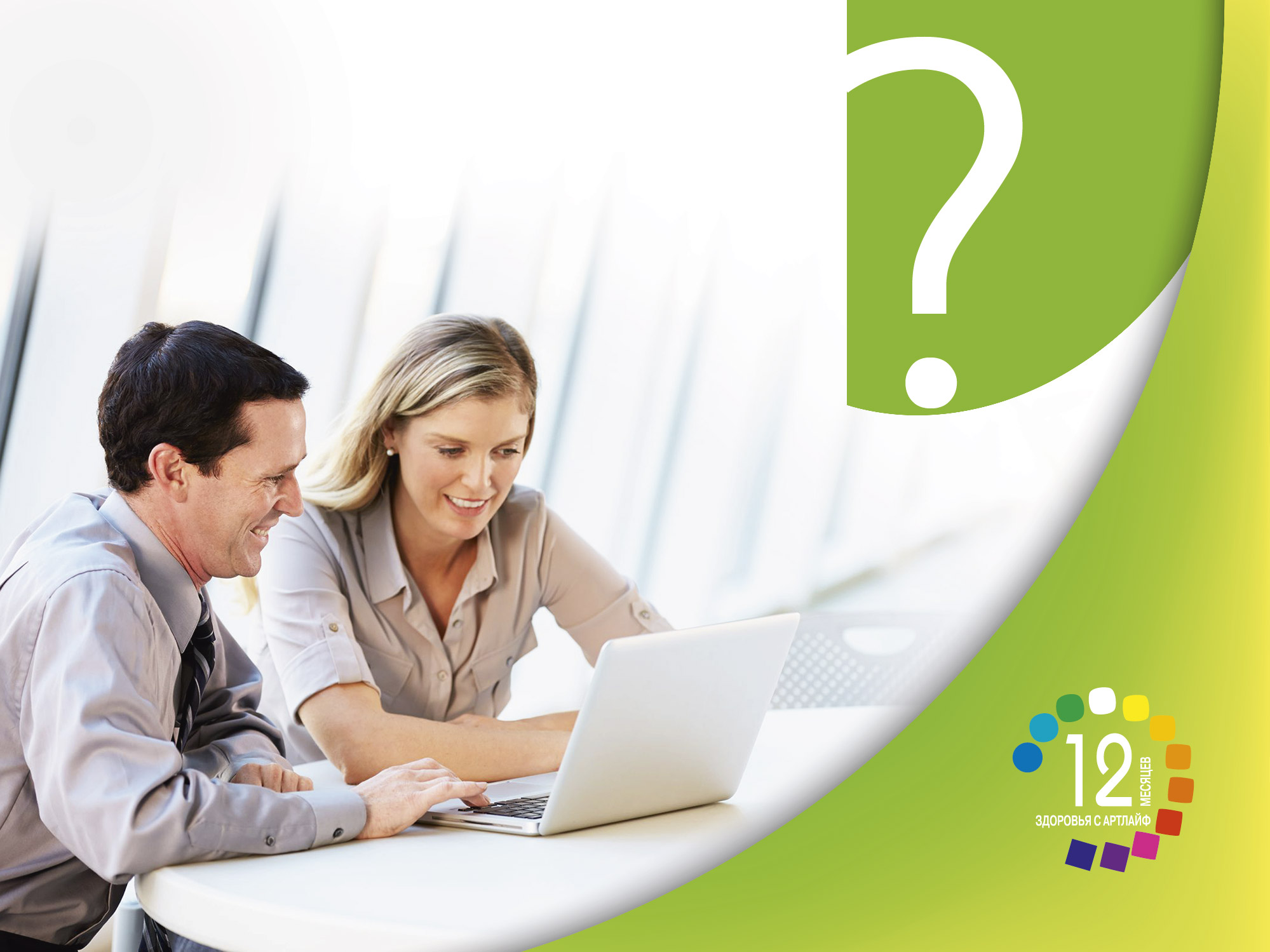 КАК СТАТЬ ОРГАНИЗАТОРОМ МЕРОПРИЯТИЙ?
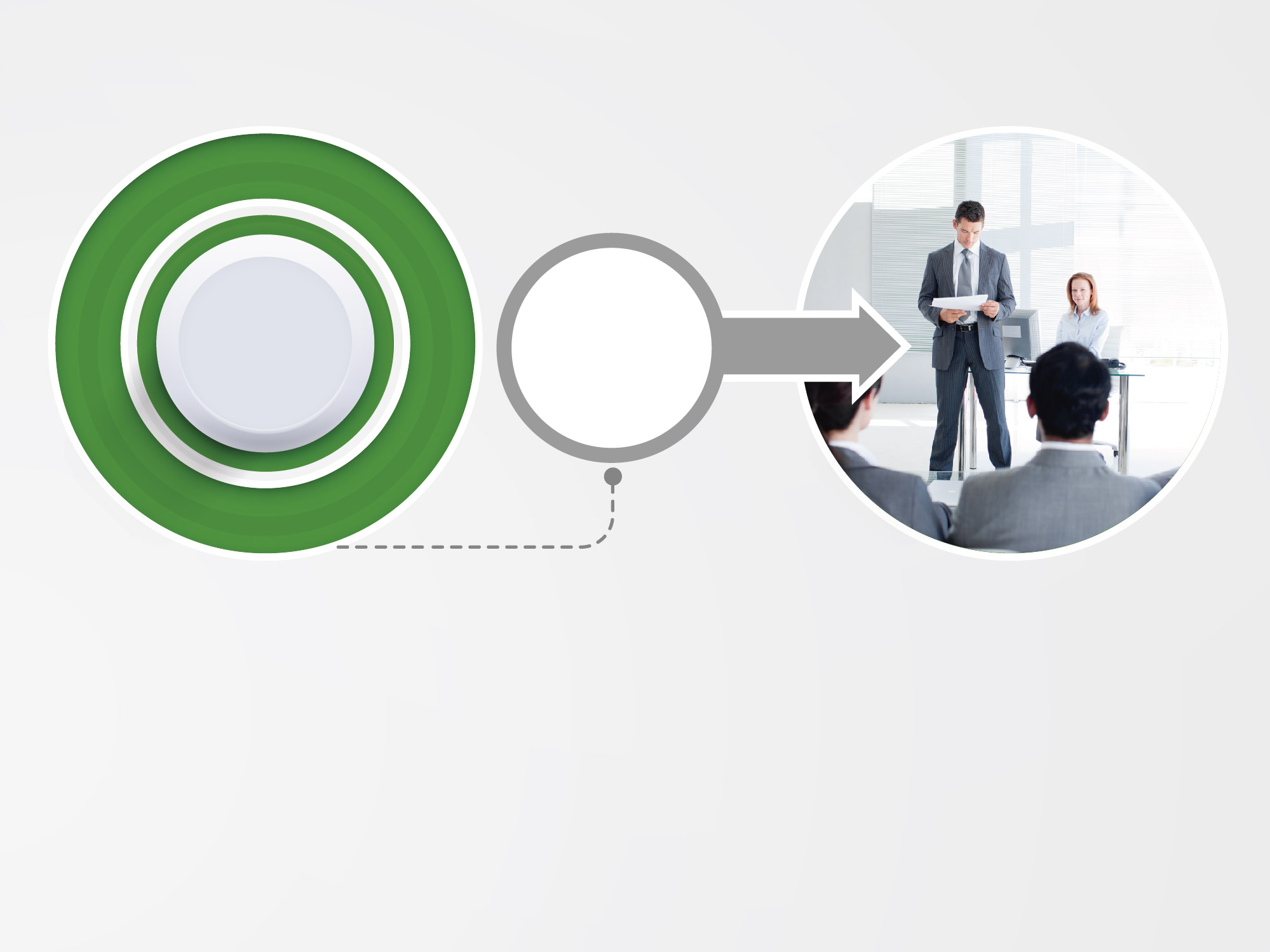 ПРОВОДИТЕ МЕРОПРИЯТИЯ
СЕРВИСНЫЙ ЦЕНТР
АРТЛАЙФ
ПОДАЙТЕ ЗАЯВКУ В КОМПАНИЮ
ОРГАНИЗАТОРОМ СИСТЕМЫ МЕРОПРИЯТИЙ МОЖЕТ СТАТЬ ЛЮБОЙ СЕРВИСНЫЙ ЦЕНТР
(ЛЮБОЙ КАТЕГОРИИ), КОТОРЫЙ ПРОВОДИТ МЕРОПРИЯТИЯ И ПОДАЕТ ЗАЯВКУ В КОМПАНИЮ
ДО 1 ЧИСЛА КАЖДОГО МЕСЯЦА
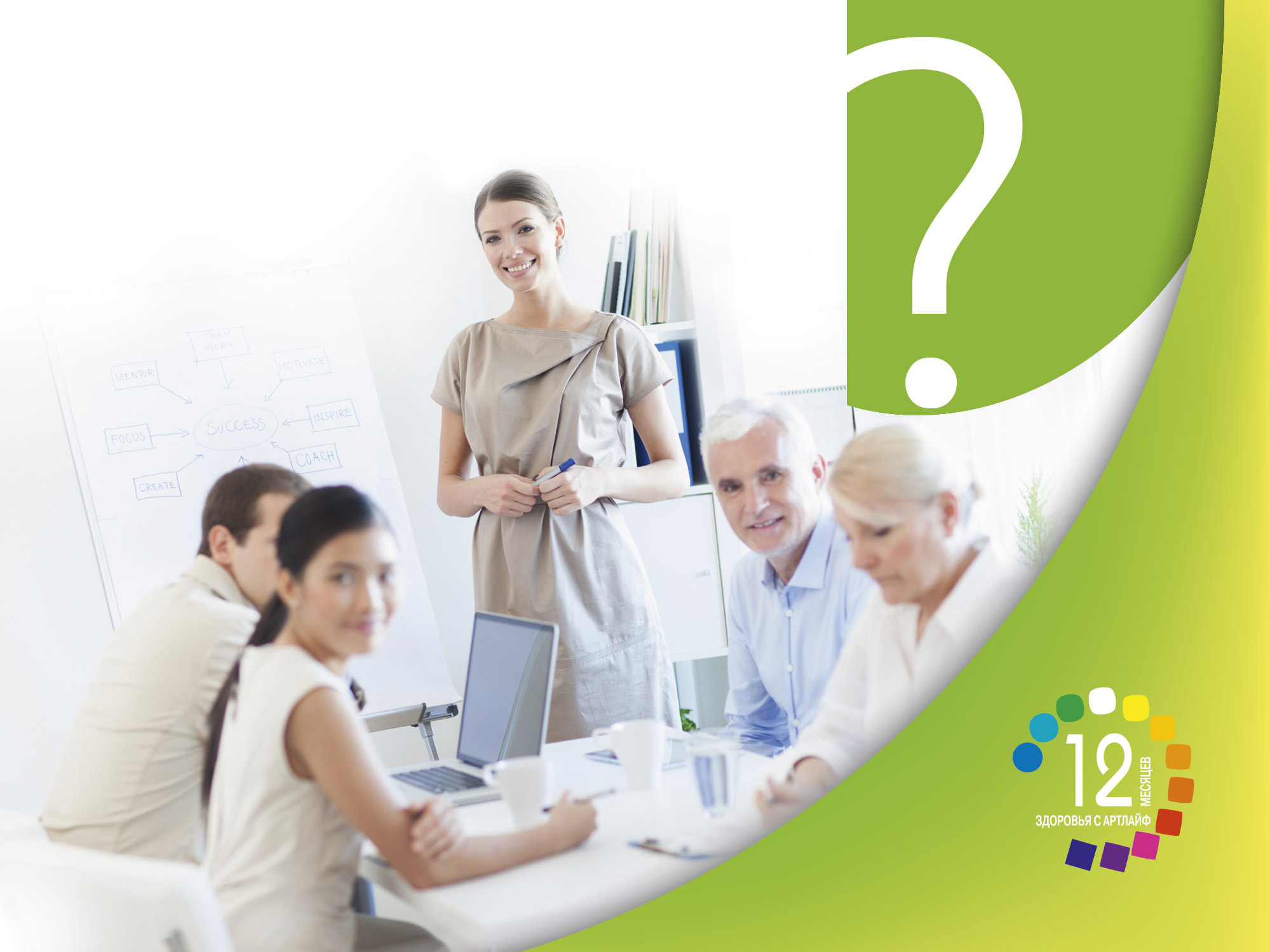 РЕГЛАМЕНТ РАБОТЫ 
ПО ОРГАНИЗАЦИИ МЕРОПРИЯТИЙ
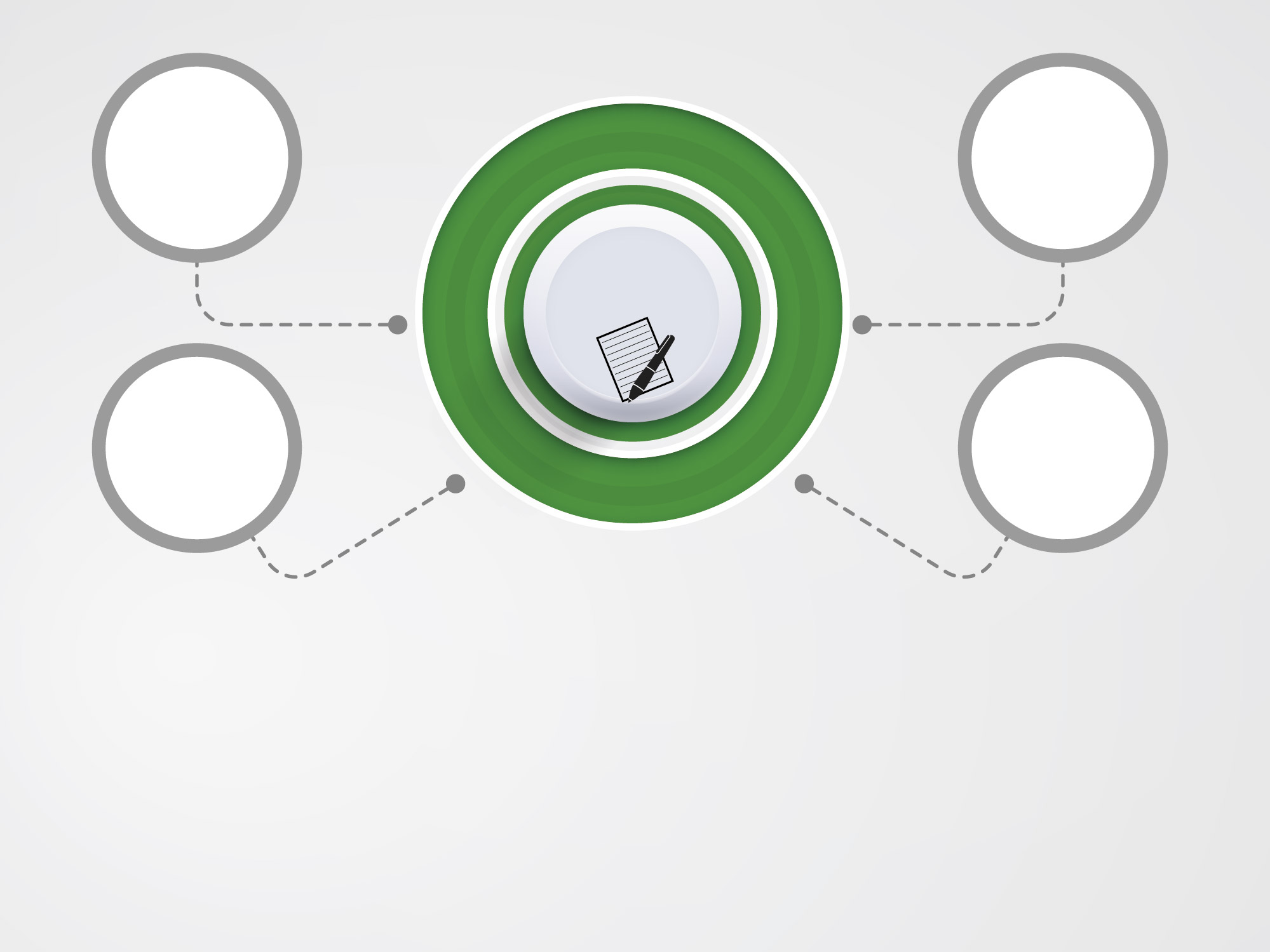 ПОДАЙТЕ ЗАЯВКУ ДО 1 ЧИСЛА
Дата 
мероприятия
Формат
мероприятия
ЗАЯВКА ОРГАНИЗАТОРА
Предпола-
гаемое 
кол-во 
гостей
Место проведения мероприятия
ИНФОРМАЦИЯ 
НАПРАВЛЯЕТСЯ 
НА ЭЛ.ПОЧТУ: 
VERONIKA@ARTLIFE.RU
ДО 1 ЧИСЛА ПРЕДШЕСТВУЮЩЕГО МЕСЯЦА*
ВАМ НЕОБХОДИМО ПОДАТЬ 
ЗАЯВКУ ОРГАНИЗАТОРА
*ЗАЯВКА НА ИЮНЬ ОТПРАВЛЯЕТСЯ ДО 1 МАЯ
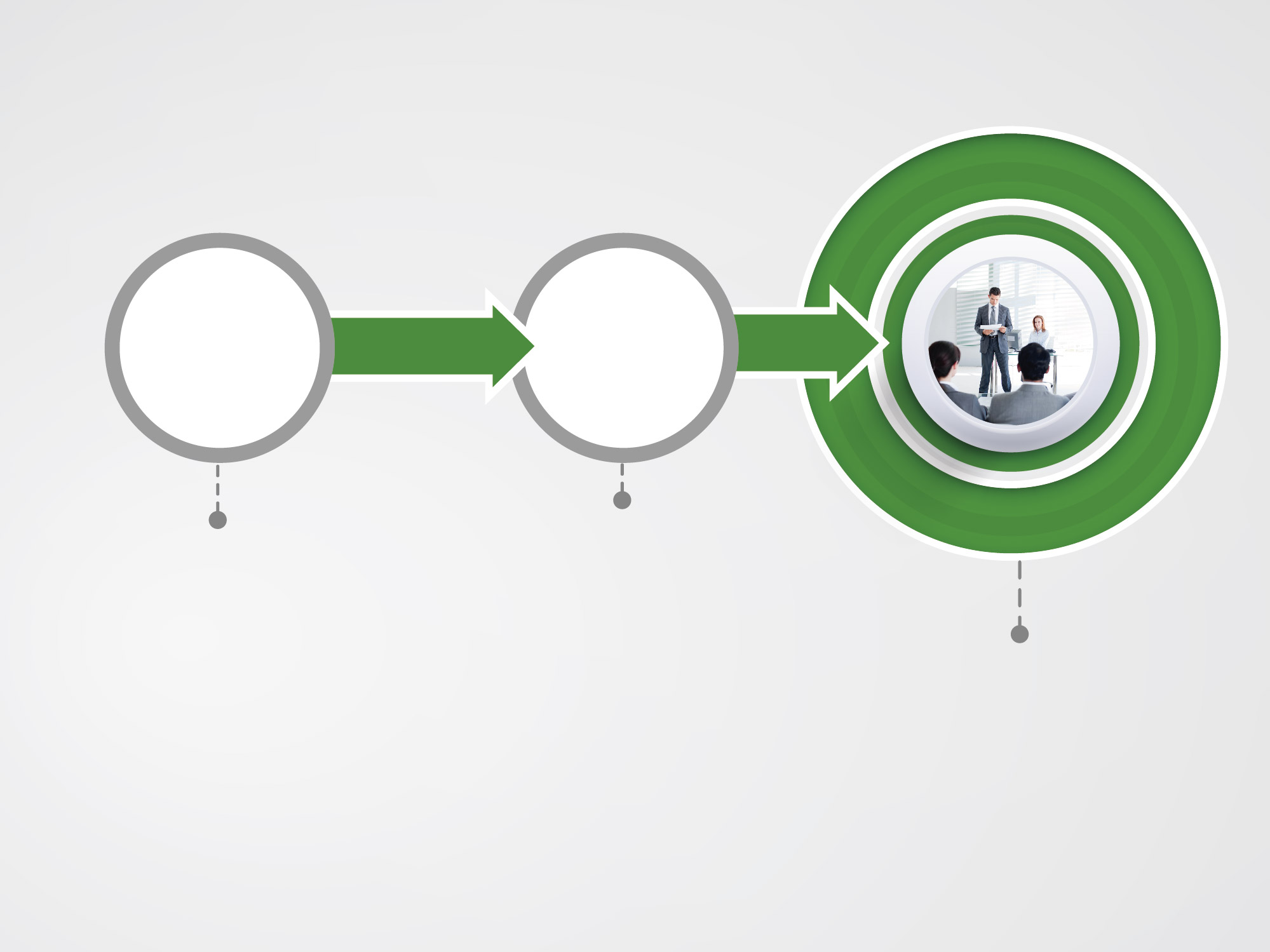 ПРОВЕДИТЕ МЕРОПРИЯТИЕ
ПОЛУЧИТЕ АКЦИОННЫЙ НАБОР
СДЕЛАЙТЕ ПРЕДЗАКАЗ
С 20 ПО 30 ЧИСЛА ЭТОГО 
ЖЕ МЕСЯЦА
С 1 ПО 7 ЧИСЛА
ПРЕДШЕСТВУЮЩЕГО МЕСЯЦА*, ВАМ НЕОБХОДИМО ОТПРАВИТЬ ПРЕДЗАКАЗ НА АКЦИОННЫЙ НАБОР МЕСЯЦА 
В ОТДЕЛ ЛОГИСТИКИ
С 1 ПО 30 ЧИСЛА АКЦИОННОГО
МЕСЯЦА
ПРОВОДИТСЯ ВЫДАЧА АКЦИОННОГО НАБОРА
ПРОВЕДЕНИЕ 
МЕРОПРИЯТИЙ
*ПРЕДЗАКАЗ НА ИЮНЬ ОТПРАВЛЯЕТСЯ С 1 ПО 7 МАЯ
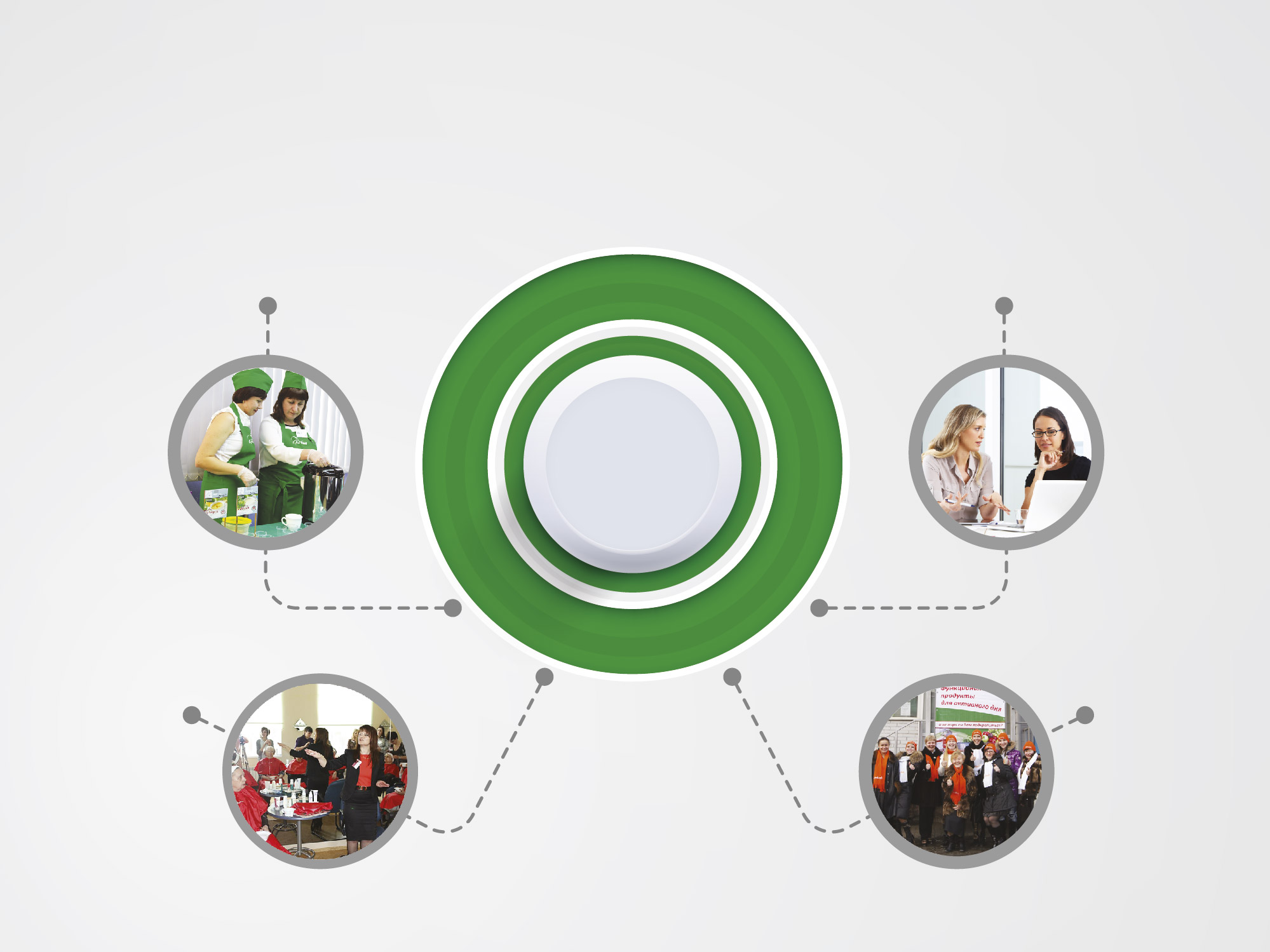 КОМПАНИЯ РЕКОМЕНДУЕТ ПРОВЕДЕНИЕ МЕРОПРИЯТИЙ В ФОРМАТАХ:
ЯРМАРКА ЗДОРОВЬЯ
ДЕНЬ КЛИЕНТА
ФОРМАТ МЕРОПРИЯТИЯ
ДЕНЬ ОТКРЫТЫХ ДВЕРЕЙ
МАСТЕР-
КЛАССЫ
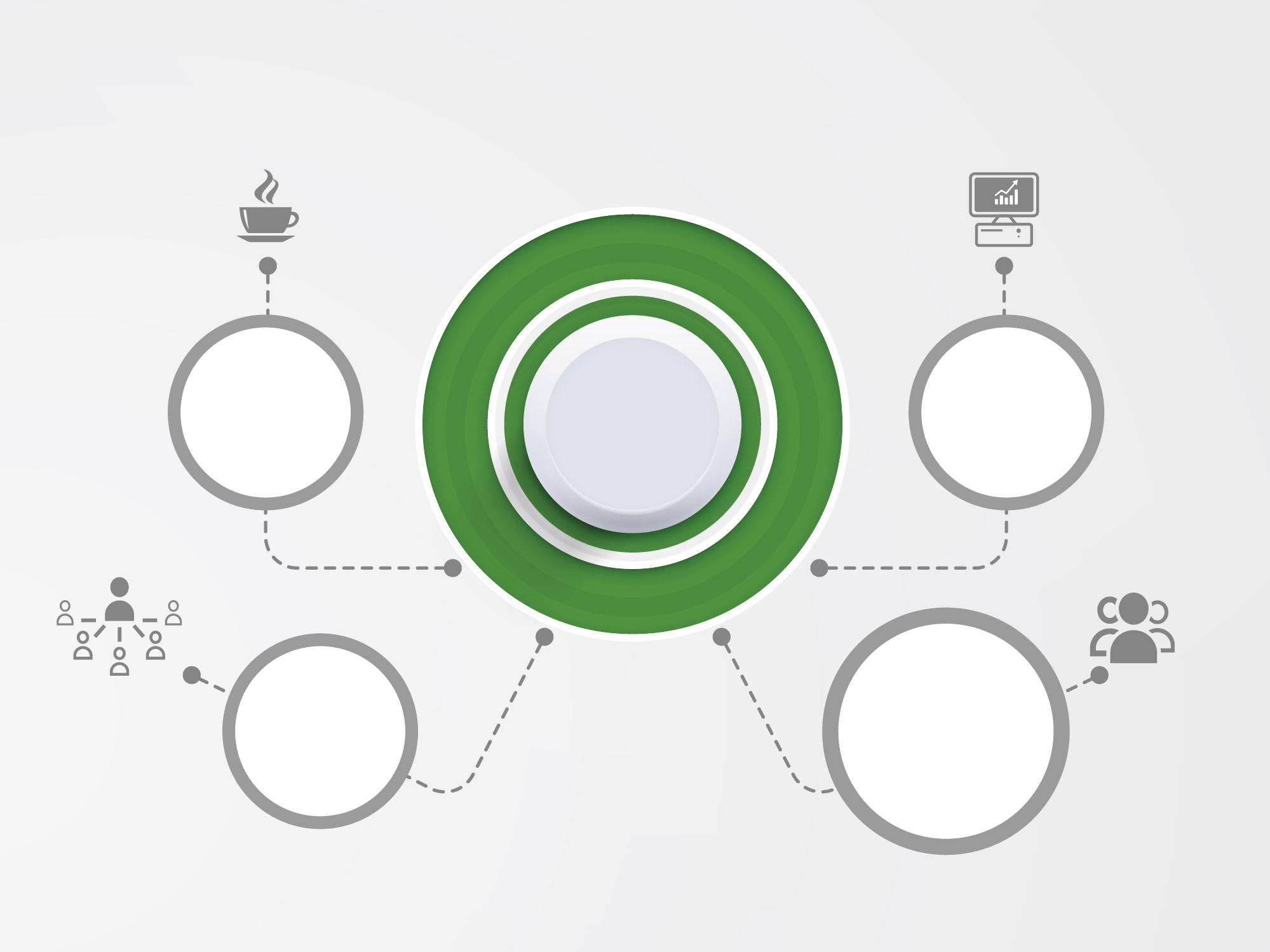 НАПОЛНЕНИЕ 
МЕРОПРИЯТИЯ
Дегустации
Презентации
МЕРОПРИЯТИЕ
Семинары 
с участием специалистов
Мастер-классы
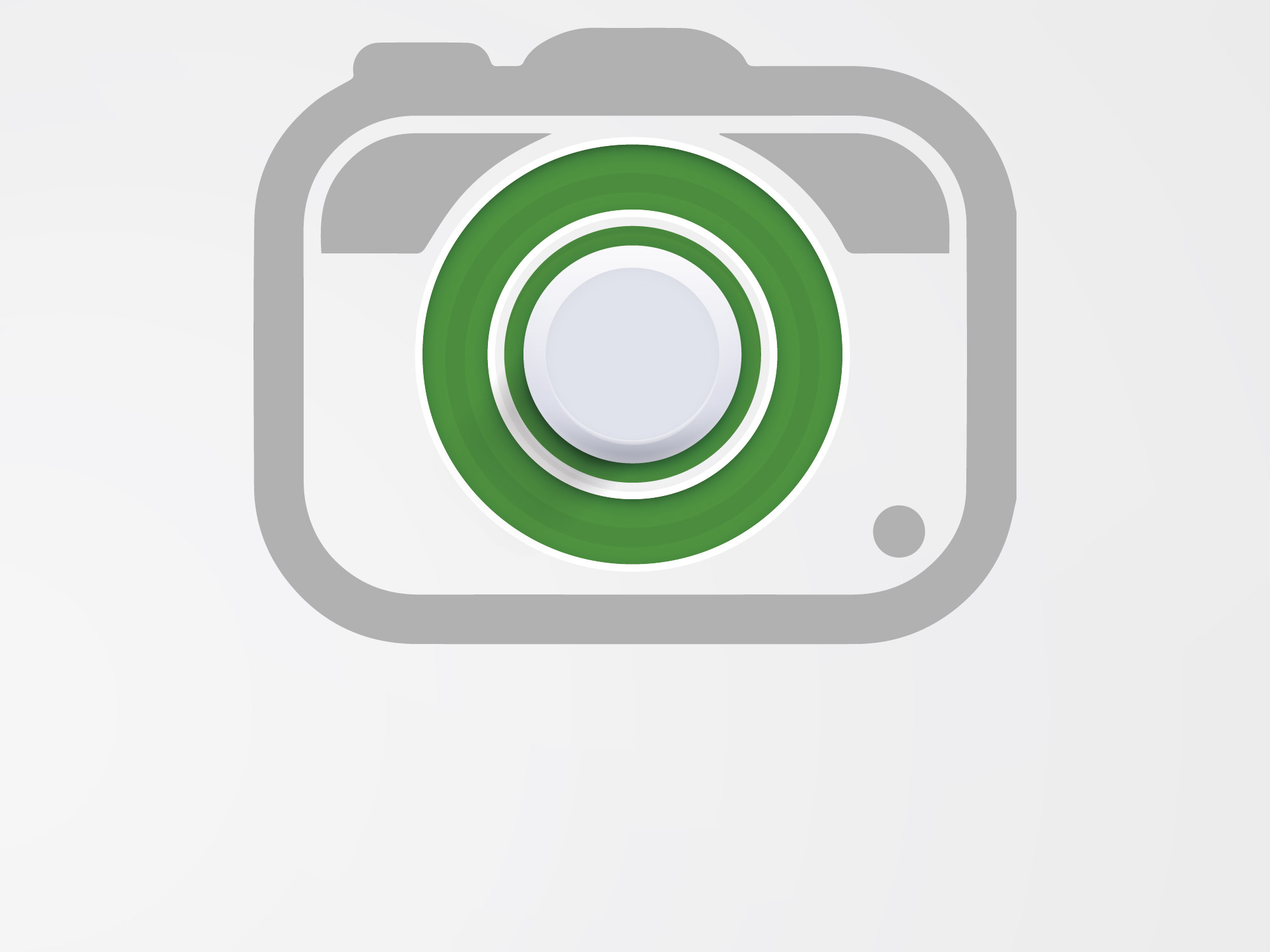 ЖДЕМ ВАШИ ФОТОГРАФИИ
В ТЕЧЕНИИ 10 ДНЕЙ ПОСЛЕ ОКОНЧАНИЯ МЕРОПРИЯТИЯ НЕОБХОДИМО ПРЕДОСТАВИТЬ ФОТООТЧЕТ ПО ЭЛЕКТРОННОЙ ПОЧТЕ:
VERONICA@ARTLIFE.RU
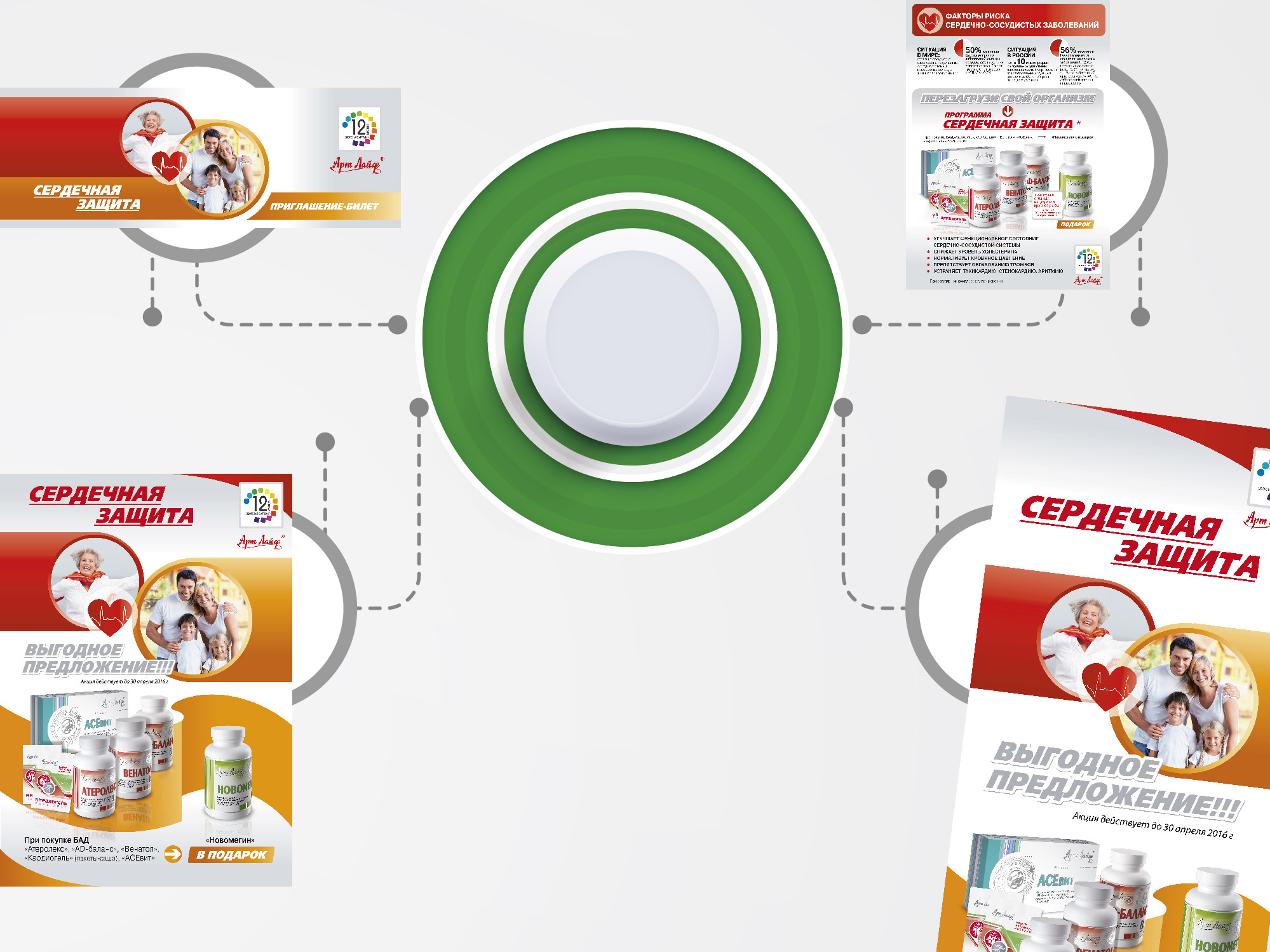 ПОЛУЧИТЕ ВСЕ POS-МАТЕРИАЛЫ
КОМПАНИЯ
ПРИГЛАШЕНИЯ
ЛИСТОВКИ
ПЛАКАТЫ
СТЕНДЫ, 
БАННЕРЫ
СО СТОРОНЫ 
КОМПАНИИ ЕЖЕМЕСЯЧНО БУДУТ ПРЕДОСТАВЛЯТЬСЯ ВСЕ НЕОБХОДИМЫЕ 
POS-МАТЕРИАЛЫ 
И ПРЕЗЕНТАЦИИ
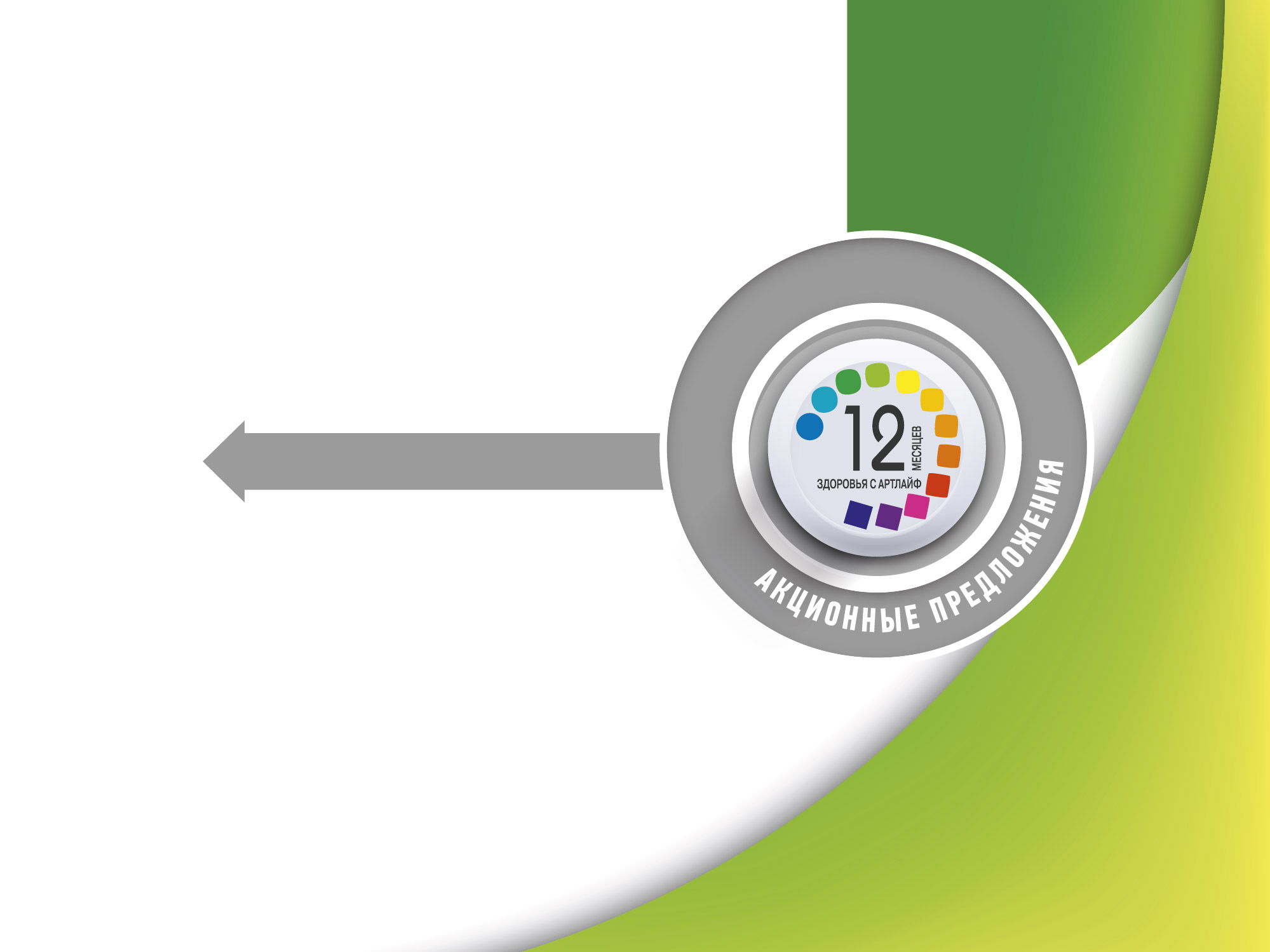 ТЕМЫ ЕЖЕМЕСЯЧНЫХ МЕРОПРИЯТИЙ
ЯНВАРЬ
ФЕВРАЛЬ
МАРТ
АПРЕЛЬ
МАЙ
ИЮНЬ
ИЮЛЬ
АВГУСТ
СЕНТЯБРЬ
ОКТЯБРЬ
НОЯБРЬ
ДЕКАБРЬ
«МОЯ СЕМЬЯ»
«ДЛЯ НЕГО»
«ПРОБУЖДЕНИЕ КРАСОТЫ»
«СЕРДЕЧНАЯ ЗАЩИТА»
«СЕКРЕТЫ ПРАВИЛЬНОГО ПИТАНИЯ»
«В ОТПУСК НАЛЕГКЕ»
«ЛЕГКОЕ ДЫХАНИЕ»
«УЧИСЬ ЛЕГКО»
«ОСЕНЬ БЕЗ ПАРАЗИТОВ»
«ЗДОРОВАЯ ПЕЧЕНЬ»
«ИММУНАЯ ЗАЩИТА»
«НОВОГОДНИЙ SALE»
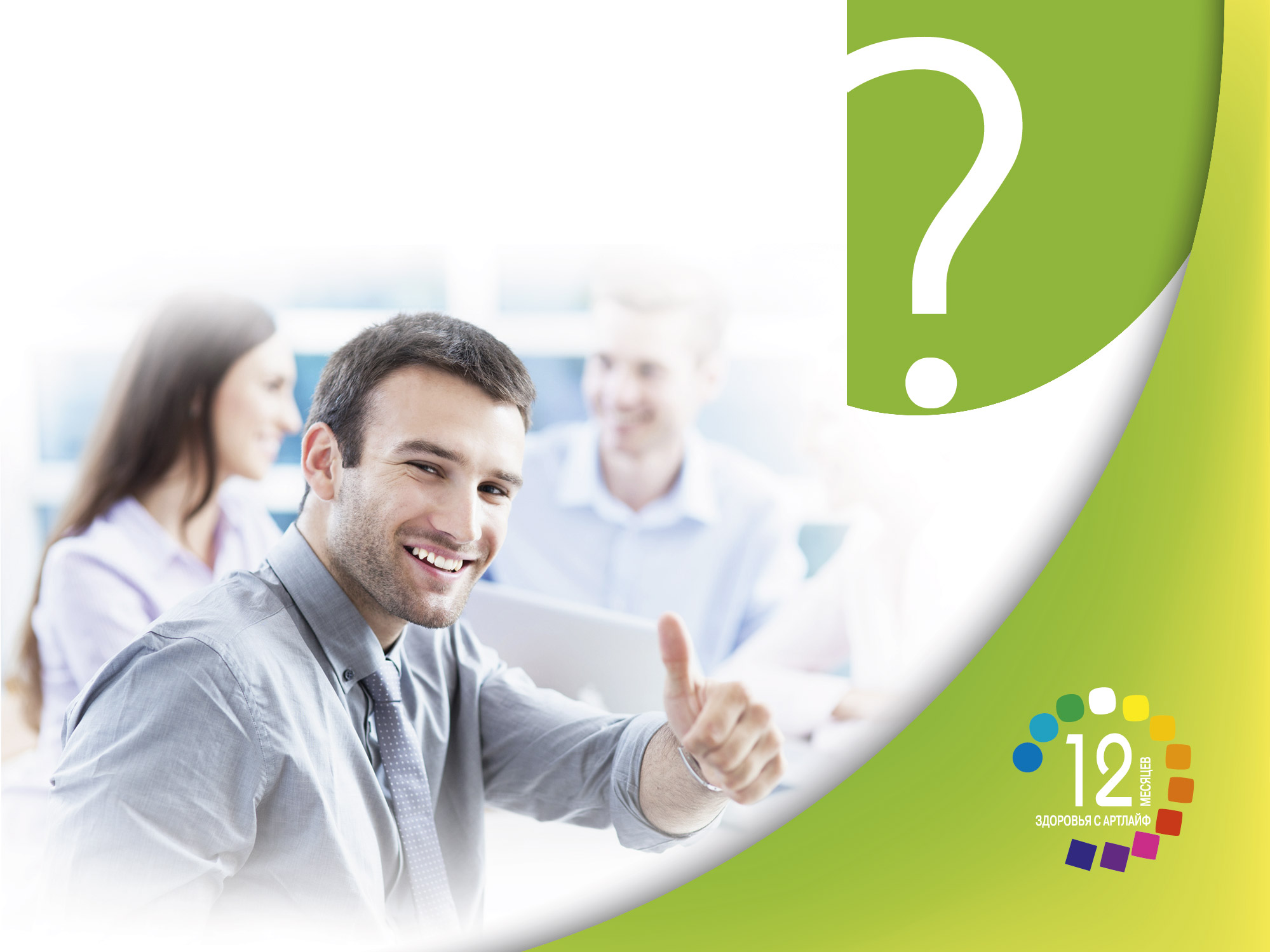 ПРЕИМУЩЕСТВА 
ЕЖЕМЕСЯЧНЫХ ТЕМАТИЧЕСКИХ МЕРОПРИЯТИЙ В АРТЛАЙФ
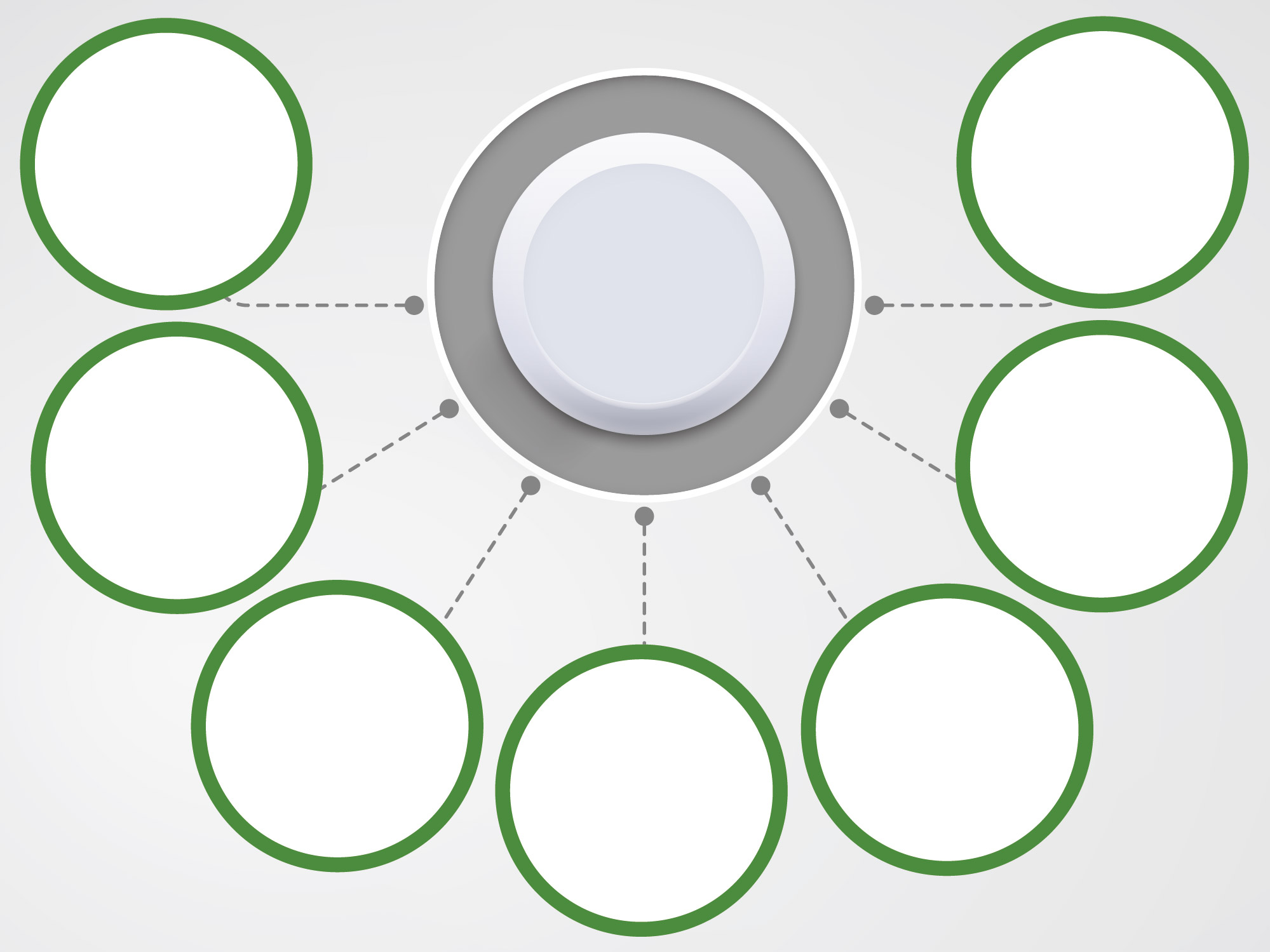 Аудитория, 
непосредственно участвующая в событии, может рассматриваться 
как огромная фокус-группа, на которой проводится апробация предложений 
компаний
Создается 
особая «атмосфера брэнда», что позволяет достичь более высокой активности и восприимчивости 
клиента
МЕРОПРИЯТИЕ (ИНСТРУМЕНТ EVENT-MARKETING)
Аудитория 
генерирует массовые эмоции, более сильные, создается феномен единения, принадлежности 
к чему-то общему: брэнд фактически определяет 
стиль жизни
Клиент посещает  
специальные мероприятия добровольно, поэтому у них нет ощущения, что маркетинговая 
информация навязана 
им извне
Клиент 
посещает  специальные мероприятия 
добровольно, поэтому у них нет ощущения, что маркетинговая 
информация навязана 
им извне
СЦ могут  
консолидироваться 
в рамках одного события 
и одной целевой аудитории, что значительно снижает издержки каждого  в отдельности
Кампания, 
основанная на 
событийном 
маркетинге, имеет 
«долгоиграющий эффект»
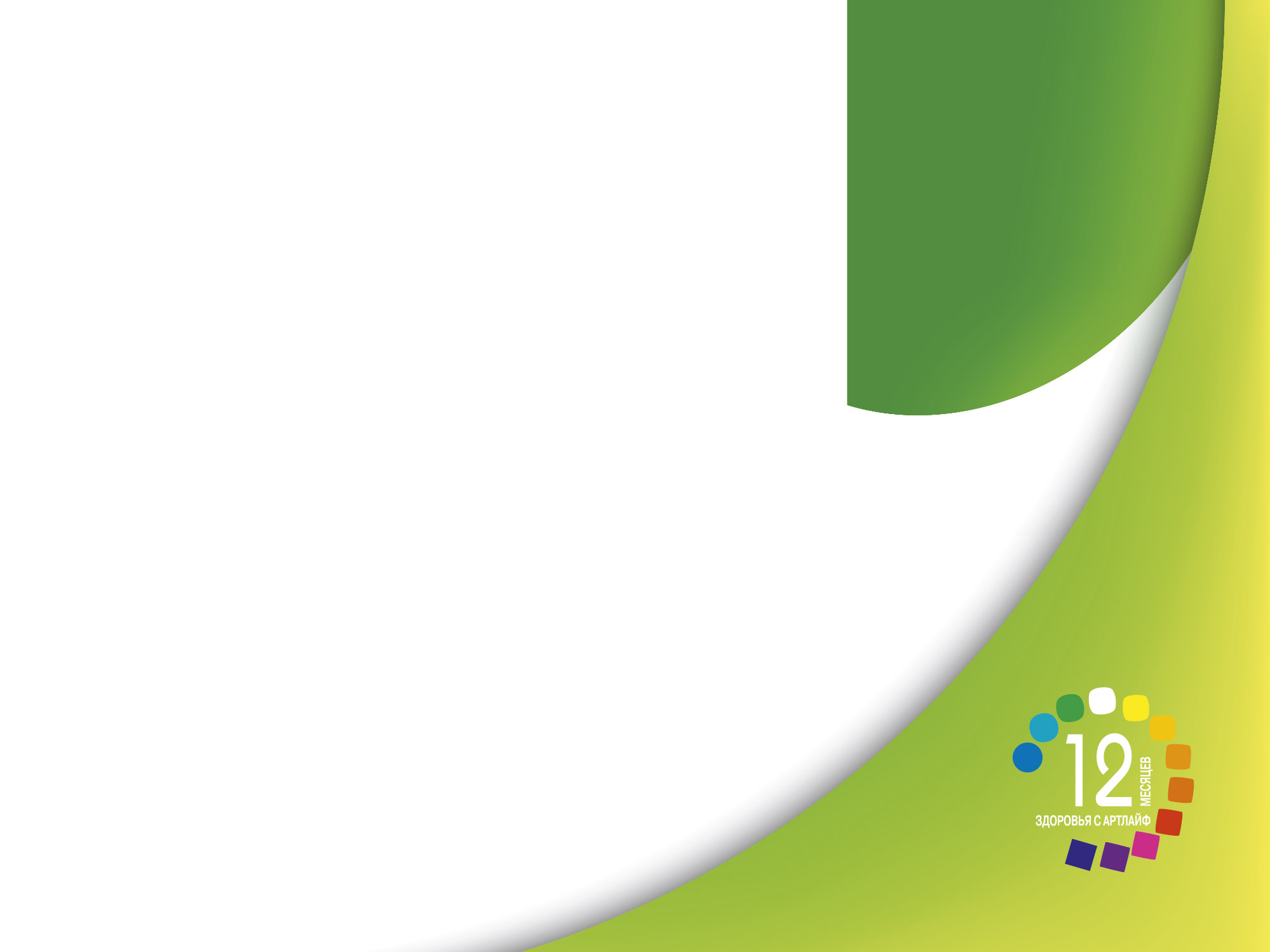 ТЕКСТ
ТЕКСТ
Текст
Текст